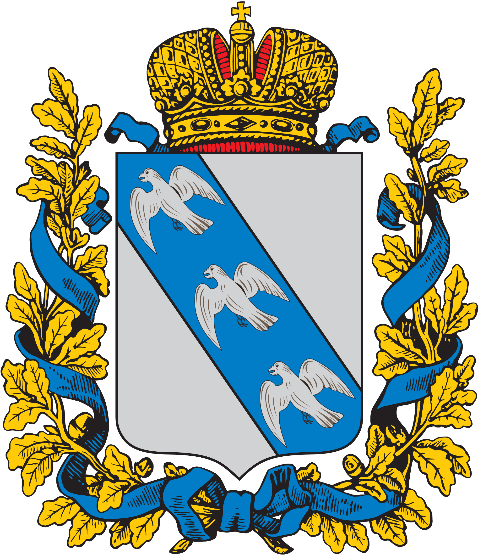 Эффективный регион

ОКУ «Центр занятости населения
города Щигры и Щигровского района»
2021 год
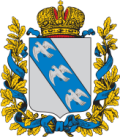 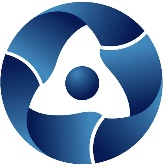 ПРС-проект: «Сокращение времени протекания процесса проведения тестирования в профессиональной ориентации граждан»
Длительное время подготовки к тестированию
Длительное время проведения тестирования при проведении профориентации
Длительное время обработки результатов тестирования
2. Обоснование выбора
1. Вовлеченные лица и рамки проекта
Заказчик проекта: ОКУ «ЦЗН города Щигры и Щигровского района»
Периметр проекта: ОКУ «ЦЗН города Щигры и Щигровского района»
Руководитель ПСР-проекта: Директор ОКУ «ЦЗН города Щигры и Щигровского района» Моисеев П.Ю.
Команда проекта: Грошева Н.А., Лунева Н.А., Перелыгина Е.Ю.
4. Ключевые события (КС)
3. Цели и плановый эффект
Старт проекта	14.08.2021
Картирование текущего состояния процессов: 	15.08.2021
3.   Разработка целевого состояния и плана мероприятий:	 16.08.2021 
4.   Проведение Kick-off	23.08.2021
5.   Реализация мероприятий проекта: 	 30.11.2021
6.   Закрепление результатов и закрытие проекта 	24.12.2021
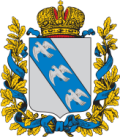 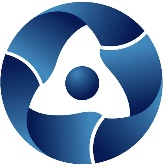 «Сокращение времени протекания процесса проведения тестирования в профессиональной ориентации граждан»
Исходное состояние процесса
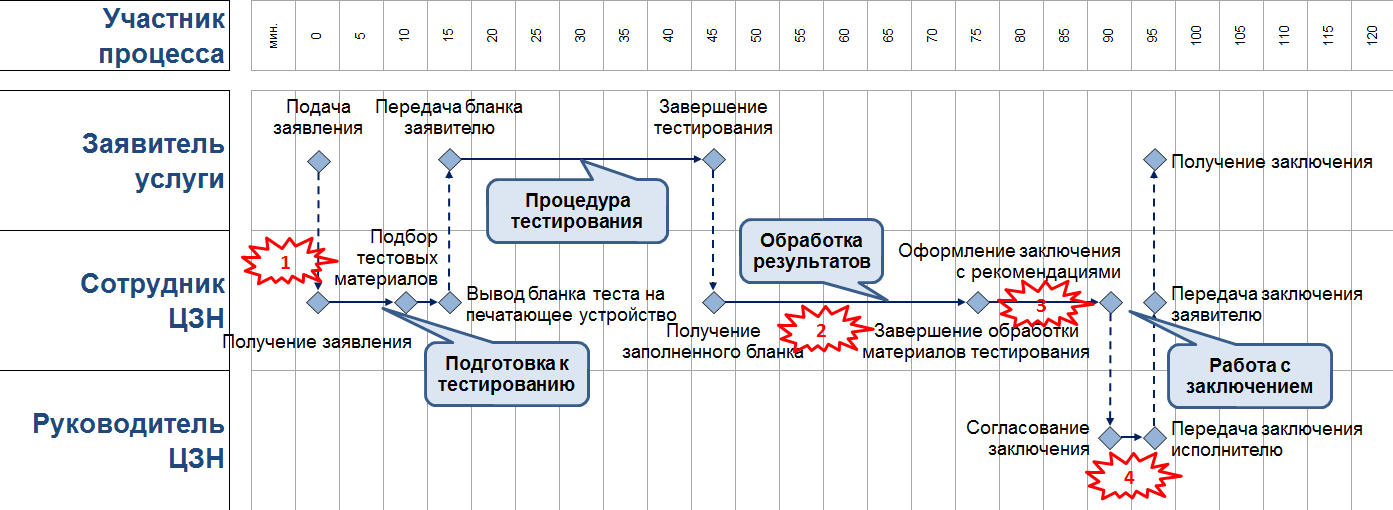 Проблемы:
ВПП текущее:
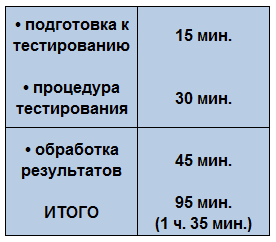 Продолжительный период подбора тестовых заданий и печати бланков тестовых заданий.
Длительный период обработки результатов тестирования (вручную).
Длительный период оформления рекомендаций и внесения их в заключение (вручную).
Несвоевременное согласование результатов с рекомендациями из-за занятости руководителя.
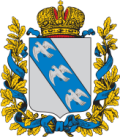 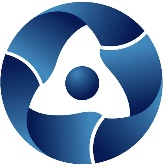 «Сокращение времени протекания процесса проведения тестирования в профессиональной ориентации граждан»
Мероприятия для реализации проекта
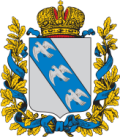 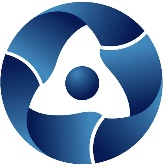 «Сокращение времени протекания процесса проведения тестирования в профессиональной ориентации граждан»
Целевое состояние процесса
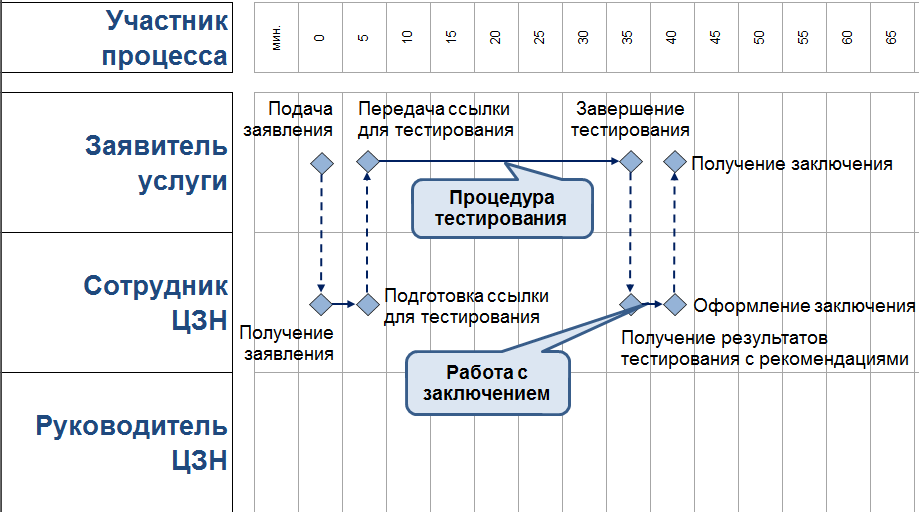 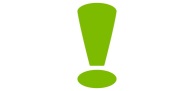 Решения:
ВПП целевое:
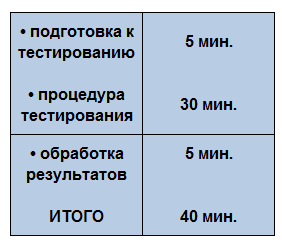 Внедрение цифрового решения снизит время подготовки к тестированию, устранит процедуру печати бланка.
Цифровое решение не требует временных затрат на обработку материалов.
Оформление заключения в цифре (копировать-вставить) снизит время его формирования.
Исключение этапа согласования заключения с руководителем снимет дополнительные временные риски